Mood Disorders
Introduction
Everyone occasionally feels sad, low, and tired, with the desire to stay in bed and shut out the world. 
These episodes often are accompanied by anergia (lack of energy), exhaustion, agitation, noise intolerance, and slowed thinking processes, all of which make decisions difficult.
Anergia
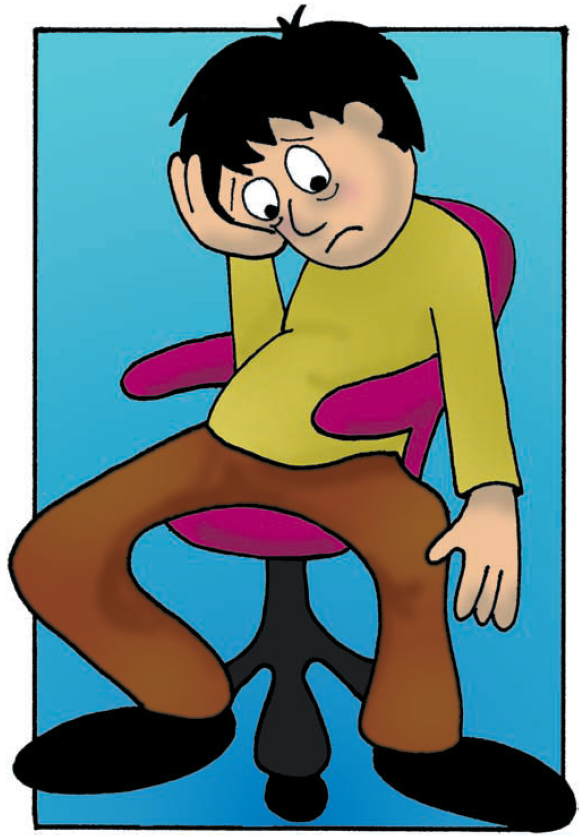 Mood Disorders
Mood disorders, also called affective disorders, are pervasive alterations in emotions that are manifested by depression, mania, or both. 
They interfere with a person’s life, plaguing him or her with drastic and long-term sadness, agitation. Accompanying self-doubt, guilt, and anger alter life activities, especially those that involve self-esteem, occupation, and relationships.
Mood Disorders
Mood disorders are the most common psychiatric diagnoses associated with suicide; depression is one of the most important risk factors for it.
Categories of Mood Disorders
The primary mood disorders are major depressive disorder and bipolar disorder. 
A major depressive episode lasts at least 2 weeks, during which the person experiences a depressed mood or loss of pleasure in nearly all activities. In addition, four of the following symptoms are present: changes in appetite or weight, sleep, or psychomotor activity; decreased energy; feelings of worthlessness or guilt; difficulty thinking, concentrating, or making decisions; or recurrent thoughts of death or suicidal ideation, plans, or attempts. These symptoms must be present every day for 2 weeks and result in significant distress or impair social, occupational, or other important areas of functioning. 
Some people also have delusions and hallucinations; the combination is referred to as psychotic depression.
Categories of Mood Disorders
Bipolar disorder is diagnosed when a person’s mood cycles between extremes of mania and depression. 
Mania is a distinct period during which mood is abnormally and persistently elevated, expansive, or irritable. Typically, this period lasts about 1 week. At least three of the following symptoms accompany the manic episode: inflated self-esteem or grandiosity; decreased need for sleep; pressured speech (unrelenting, rapid, often loud talking without pauses); flight of ideas (racing, often unconnected, thoughts); distractibility; increased involvement in goal-directed activity or psychomotor agitation; and excessive involvement in pleasure- seeking activities with a high potential for painful consequences. 
Some people also exhibit delusions and hallucinations during a manic episode.
Categories of Mood Disorders
Hypomania is a period of abnormally and persistently elevated, expansive, or irritable mood lasting 4 days. The difference is that hypomanic episodes do not impair the person’s ability to function, and there are no psychotic features (delusions and hallucinations). 
A mixed episode is diagnosed when the person experiences both mania and depression nearly every day for at least 1 week. These mixed episodes often are called rapid cycling.
Seasonal Affective Disorder (SAD)
Seasonal affective disorder (SAD) has two subtypes. 
In one, most commonly called winter depression or fall onset SAD, people experience increased sleep, appetite, and carbohydrate cravings; weight gain; interpersonal conflict; irritability; and heaviness in the extremities beginning in late autumn and abating in spring and summer. 
The other subtype, called spring-onset SAD, is less common, with symptoms of insomnia, weight loss, and poor appetite lasting from late spring or early summer until early fall. SAD is often treated with light therapy.
Postpartum
Postpartum or “maternity” blues are a frequent normal experience after delivery of a baby. They are characterized by labile mood and affect, crying spells, sadness, insomnia, and anxiety. 
Symptoms begin approximately 1 day after delivery, usually peak in 3 to 7 days, and subside rapidly with no medical treatment.
Postpartum Depression
Postpartum depression meets all the criteria for a major depressive episode, with onset within 4 weeks of delivery.
Postpartum Psychosis
Postpartum psychosis is a psychotic episode developing within 3 weeks of delivery and beginning with fatigue, sadness, emotional liability, poor memory, and confusion and progressing to delusions, hallucinations, poor insight and judgment, and loss of contact with reality. 
This medical emergency requires immediate treatment.
Major Depressive Disorder
Major depressive disorder typically involves 2 or more weeks of a sad mood or lack of interest in life activities with at least four other symptoms of depression such as anhedonia and changes in weight, sleep, energy, concentration, decision making, self-esteem, and goals. 
Major depression is twice as common in women. 
Incidence of depression decreases with age in women and increases with age in men. 
Single and divorced people have the highest incidence. 
Depression in prepubertal boys and girls occurs at an equal rate.
Symptoms of Major Depressive Disorder
Depressed mood.
Anhedonism (decreased attention to and enjoyment from previously pleasurable activities).
Unintentional weight change of 5% or more in a month.
Change in sleep pattern.
Agitation or psychomotor retardation.
Tiredness.
Worthlessness or guilt inappropriate to the situation (possibly delusional).
Difficulty thinking, focusing, or making decisions.
Hopelessness, helplessness, and/or suicidal ideation.
Treatment and Prognosis
Cyclic antidepressants.
Monoamine oxidase inhibitors (MAOIs).
Selective serotonin reuptake inhibitors (SSRIs). 
Atypical antidepressants.
Other Medical Treatments and Psychotherapy
Electroconvulsive Therapy (ECT) to treat depression in select groups, such as clients who do not respond to antidepressants or those who experience intolerable side effects at therapeutic doses (particularly true for older adults). In addition, pregnant women can safely have ECT with no harm to the fetus. 
Clients who are actively suicidal may be given ECT if there is concern for their safety while waiting weeks for the full effects of antidepressant medication.
Psychotherapy
Psychotherapy. A combination of psychotherapy and medications is considered the most effective treatment for depressive disorders. 
There is no one specific type of therapy that is better for the treatment of depression. The goals of combined therapy are symptom remission, psychosocial restoration, prevention of relapse or recurrence, reduced secondary consequences such as marital discord or occupational difficulties, and increasing treatment compliance.
Assessment
It is important that the nurse does not try to rush clients because doing so leads to frustration and incomplete assessment data.
To assess the client’s perception of the problem, the nurse asks about behavioral changes: when they started, what was happening when they began, their duration, and what the client has tried to do about them. 
Assessing the history is important to determine any previous episodes of depression, treatment, and client’s response to treatment. 
The nurse also asks about family history of mood disorders, suicide, or attempted suicide.
General Appearance and Motor Behavior
Many people with depression look sad; sometimes they just look ill.
They have psychomotor retardation (slow body movements, slow cognitive processing, and slow verbal interaction). 
Responses to questions may be minimal, with only one or two words. Latency of response is seen when clients take up to 30 seconds to respond to a question. 
They may answer some questions with “I don’t know” because they are simply too fatigued and overwhelmed to think of an answer or respond in any detail. 
Clients also may exhibit signs of agitation or anxiety such as wringing their hands and having difficulty sitting still. These clients are said to have psychomotor agitation (increased body movements and thoughts), which includes pacing, accelerated thinking, and argumentativeness.
Memory impairment is common.
Nursing Diagnosis
Risk for suicide.
Imbalanced nutrition: less than body requirements.
Anxiety.
Ineffective coping.
Hopelessness.
Ineffective role performance.
Self-care deficit.
Chronic low self-esteem.
Disturbed sleep pattern.
Impaired social interaction.
Outcome Identification
The client will not injure himself or herself.
The client will independently carry out activities of daily living.
The client will establish a balance of rest, sleep, and activity.
The client will establish a balance of adequate nutrition, hydration, and elimination.
The client will evaluate self-attributes realistically.
The client will socialize with staff, peers, and family/ friends.
The client will return to occupation or school activities.
The client will comply with antidepressant regimen.
The client will verbalize symptoms of a recurrence.
Nursing Interventions
Provide for the safety of the client and others.
Institute suicide precautions if indicated.
Begin a therapeutic relationship by spending non-demanding time with the client.
Promote completion of activities of daily living by assisting the client only as necessary.
Establish adequate nutrition and hydration.
Promote sleep and rest.
Engage the client in activities.
Encourage the client to verbalize and describe emotions.
Work with the client to manage medications and side effects.
Client Family Education
Teach about the illness of depression.
Identify early signs of relapse.
Discuss the importance of support groups and assist in locating resources.
Teach the client and family about the benefits of therapy and follow-up appointments.
Encourage participation in support groups.
Teach the action, side effects, and special instructions regarding medications.
Discuss methods to manage side effects of medication.
Bipolar Disorder
Bipolar disorder involves extreme mood swings from episodes of mania to episodes of depression.
During manic phases, clients are euphoric, grandiose, energetic, and sleepless. They have poor judgment and rapid thoughts, actions, and speech. 
During depressed phases, mood, behavior, and thoughts are the same as in people diagnosed with major depression. 
In fact, if a person’s first episode of bipolar illness is a depressed phase, he or she might be diagnosed with major depression; a diagnosis of bipolar disorder may not be made until the person experiences a manic episode.
Bipolar Disorder
Whereas a person with major depression slowly slides into depression that can last for 6 months to 2 years, the person with bipolar disorder cycles between depression and normal behavior (bipolar depressed) or mania and normal behavior (bipolar manic). 
A person with bipolar mixed episodes alternates between major depressive and manic episodes interspersed with periods of normal behavior. 
Each mood may last for weeks or months before the pattern begins to descend or ascend once again.
Onset and Clinical Course
Manic episodes typically begin suddenly, with rapid escalation of symptoms over a few days. 
They tend to be briefer and to end more suddenly than depressive episodes.
Clients often do not understand how their illness affects others. They may stop taking medications because they like the euphoria and feel burdened by the side effects, blood tests, and physicians’ visits needed to maintain treatment. 
Family members are concerned and exhausted by their loved ones’ behaviors; they often stay up late at night for fear the manic person may do something impulsive and dangerous.
Typical Symptoms of Mania
Heightened, grandiose, or agitated mood.
Exaggerated self-esteem.
Sleeplessness.
Pressured speech.
Flight of ideas.
Reduced ability to filter out extraneous stimuli; easily distractible.
Increased number of activities with increased energy.
Multiple, grandiose, high-risk activities, using poor judgment, with severe consequences.
Treatment
Psychopharmacology: Treatment for bipolar disorder involves a lifetime regimen of medications: either an antimanic agent called lithium or anticonvulsant medications used as mood stabilizers.
Psychotherapy
Psychotherapy can be useful in the mildly depressive or normal portion of the bipolar cycle. 
It is not useful during acute manic stages because the person’s attention span is brief and he or she can gain little insight during times of accelerated psychomotor activity. 
Psychotherapy combined with medication can reduce the risk for suicide and injury, provide support to the client and family, and help the client to accept the diagnosis and treatment plan.
Assessment
History: Taking a history with a client in the manic phase often proves difficult. The client may jump from subject to subject, which makes it difficult for the nurse to follow. 
Obtaining data in several short sessions, as well as talking to family members, may be necessary. 
The nurse can obtain much information, however, by watching and listening.
General Appearance and Motor Behavior
In the manic phase, the client may wear clothes that reflect the elevated mood: brightly colored, attention-getting, and perhaps sexually suggestive. For example, a woman in the manic phase may wear a lot of jewelry, or her makeup may be garish and heavy, whereas a male client may wear a tight and revealing muscle shirt or go bare-chested.
Mood and Affect
If interrupted, clients with mania often start over from the beginning.
Mania is reflected in periods of euphoria, exuberant activity, grandiosity, and false sense of well-being. 
Projection of an all-knowing and all-powerful image may be an unconscious defense against underlying low self-esteem. 
Some clients manifest mania with an angry, verbally aggressive tone and are sarcastic and irritable, especially when others set limits on their behavior. 
Clients’ mood is quite labile, and they may alternate between periods of loud laughter and episodes of tears.
Thought Process and Content
Cognitive ability or thinking is confused and jumbled with thoughts racing one after another, which is often referred to as flight of ideas. 
Clients cannot connect concepts, and they jump from one subject to another. Circumstantiality and tangentiality also characterize thinking.
Sensorium and Intellectual Processes
Clients may be oriented to person and place but rarely to time. 
Intellectual functioning, such as fund of knowledge, is difficult to assess during the manic phase. 
Clients may claim to have many abilities they do not possess. The ability to concentrate or to pay attention is grossly impaired.
Although they may begin many tasks or projects, they complete few.
Physiologic and Self-Care Considerations
Clients with mania can go days without sleep or food and not even realize they are hungry or tired.
They often ignore personal hygiene as “boring” when they have “more important things” to do.
Nursing Diagnosis
Risk for other-directed violence.
Risk for injury.
Imbalanced nutrition: less than body.
Requirements.
Ineffective coping.
Noncompliance.
Ineffective role performance.
Self-care deficit.
Chronic low self-esteem.
Disturbed sleep pattern.
Outcome Identification
The client will not injure self or others.
The client will establish a balance of rest, sleep, and activity.
The client will establish adequate nutrition, hydration, and elimination.
The client will participate in self-care activities.
The client will evaluate personal qualities realistically.
The client will engage in socially appropriate, reality based interaction.
The client will verbalize knowledge of his or her illness and treatment.
Nursing Interventions
Provide for client’s physical safety and those around. 
Set limits on client’s behavior when needed. 
Remind the client to respect distances between self and others. 
Use short, simple sentences to communicate. 
Clarify the meaning of client’s communication. 
Frequently provide finger foods that are high in calories and protein. 
Promote rest and sleep. 
Protect the client’s dignity when inappropriate behavior occurs. 
Channel client’s need for movement into socially acceptable motor activities.
Client Family Education
Teach about bipolar illness and ways to manage the disorder.
Teach about medication management, including the need for periodic blood work and management of side effects.
For clients taking lithium, teach about the need for adequate salt and fluid intake.
Teach the client and family about signs of toxicity and the need to seek medical attention immediately.
Educate the client and family about risk-taking behavior and how to avoid it.
Teach about behavioral signs of relapse and how to seek treatment in early stages.
Suicide
Suicide is the intentional act of killing oneself. 
Suicidal thoughts are common in people with mood disorders, especially depression. 
In the United States, men commit approximately 72% of suicides, which is roughly three times the rate of women, although women are four times more likely than men to attempt suicide. 
The higher suicide rates for men are partly the result of the method chosen (e.g., shooting, hanging, jumping from a high place). 
Women are more likely to overdose on medication. 
Suicide is the second leading cause of death (after accidents) among people 15 to 24 years of age, and the rate of suicide is increasing most rapidly in this age group.
Suicide
Clients with psychiatric disorders, especially depression, bipolar disorder, schizophrenia, substance abuse, posttraumatic stress disorder, and borderline personality disorder, are at increased risk for suicide. 
Chronic medical illnesses associated with increased risk for suicide include cancer, HIV or AIDS, diabetes, cerebrovascular accidents, and head and spinal cord injury. 
Environmental factors that increase suicide risk include isolation, recent loss, lack of social support, unemployment, critical life events, and family history of depression or suicide.
Suicide
Suicidal ideation means thinking about killing oneself. 
Active suicidal ideation is when a person thinks about and seeks ways to commit suicide. 
Passive suicidal ideation is when a person thinks about wanting to die or wishes he or she were dead but has no plans to cause his or her death. 
People with active suicidal ideation are considered more potentially lethal.
Myths about Suicide
People who talk about suicide never commit suicide.
Suicidal people only want to hurt themselves, not others.
There is no way to help someone who wants to kill himself or herself.
Do not mention the word suicide to a person you suspect to be suicidal, because this could give him or her the idea to commit suicide.
Myths about Suicide
Ignoring verbal threats of suicide or challenging a person to carry out his or her suicide plans will reduce the individual’s use of these behaviors.
Once a suicide risk, always a suicide risk.
Facts about Suicide
Suicidal people often send out subtle or not-so-subtle messages that convey their inner thoughts of hopelessness and self-destruction. Both subtle and direct messages of suicide should be taken seriously with appropriate assessments and interventions.
Although the self-violence of suicide demonstrates anger turned inward, the anger can be directed toward others in a planned or impulsive action.
Physical harm: Psychotic people may be responding to inner voices that command the individual to kill others before killing the self. A depressed person who has decided to commit suicide with a gun may impulsively shoot the person who tries to grab the gun in an effort to thwart the suicide.
Emotional harm: Often, family members, friends, health care professionals, and even police involved in trying to avert a suicide or those who did not realize the person’s depression and plans to commit suicide feel intense guilt and shame because of their failure to help and are “stuck” in a never-ending cycle of despair and grief. Some people, depressed after the suicide of a loved one, will rationalize that suicide was a “good way out of the pain” and plan their own suicide to escape pain. Some suicides are planned to engender guilt and pain in survivors, e.g., as someone who wants to punish another for rejecting or not returning love.
Facts about Suicide
Suicidal people have mixed feelings about their wish to die, wish to kill others, or to be killed. This ambivalence often prompts the cries for help evident in overt or covert cues. Intervention can help the suicidal individual get help from situational supports, choose to live, learn new ways to cope, and move forward in life.
Suicidal people have already thought of the idea of suicide and may have begun plans. Asking about suicide does not cause a nonsuicidal person to become suicidal.
Facts about Suicide
Suicidal gestures are a potentially lethal way to act out. Threats should not be ignored or dismissed, nor should a person be challenged to carry out suicidal threats. All plans, threats, gestures, or cues should be taken seriously and immediate help given that focuses on the problem about which the person is suicidal.
When asked about suicide, it is often a relief for the client to know that his or her cries for help have been heard and that help is on the way. Although it is true that most people who successfully commit suicide have made attempts at least once before, most people with suicidal ideation can have positive resolution to the suicidal crisis. With proper support, finding new ways to resolve the problem helps these individuals become emotionally secure and have no further need for suicide as a way to resolve a problem.
Assessment
A history of previous suicide attempts increases risk for suicide. The first 2 years after an attempt represent the highest risk period, especially the first 3 months. Those with a relative who committed suicide are at increased risk for suicide: the closer the relationship, the greater the risk. One possible explanation is that the relative’s suicide offers a sense of “permission” or acceptance of suicide as a method of escaping a difficult situation. This familiarity and acceptance also is believed to contribute to “copycat suicides” by teenagers, who are greatly influenced by their peers’ actions.
Many people with depression who have suicidal ideation lack the energy to implement suicide plans. The natural energy that accompanies increased sunlight in spring is believed to explain why most suicides occur in April. Most suicides happen on Monday mornings, when most people return to work (another energy spurt). 
Research has shown that antidepressant treatment actually can give clients with depression the energy to act on suicidal ideation.
Risky Behaviors
A few people who commit suicide give no warning signs. Some artfully hide their distress and suicide plans. Others act impulsively by taking advantage of a situation to carry out the desire to die. 
Some suicidal people in treatment describe placing themselves in risky or dangerous situations such as speeding in a blinding rainstorm or when intoxicated. This “Russian roulette” approach carries a high risk for harm to clients and innocent bystanders alike. It allows clients to feel brave by repeatedly confronting death and surviving.
Lethality Assessment
When a client admits to having a “death wish” or suicidal thoughts, the next step is to determine potential lethality. This assessment involves asking the following questions:
Does the client have a plan? If so, what is it? Is the plan specific?
Are the means available to carry out this plan? (For example, if the person plans to shoot himself, does he have access to a gun?)
If the client carries out the plan, is it likely to be lethal? (For example, a plan to take 10 aspirin is not lethal, while a plan to take a 2-week supply of a tricyclic antidepressant is.)
Has the client made preparations for death, such as writing a suicide note, or talking to friends one last time?
Where and when does the client intend to carry out the plan?
Is the intended time a special date or anniversary that has meaning for the client?
Specific and positive answers to these questions all increase the client’s likelihood of committing suicide. It is important to consider whether or not the client believes her or his method is lethal even if it is not. Believing a method to be lethal poses a significant risk.
Outcome Identification
The client will be safe from harming self or others.
The client will engage in a therapeutic relationship.
The client will establish a no-suicide contract.
The client will create a list of positive attributes.
The client will generate, test, and evaluate realistic plans to address underlying issues.
Interventions
Using an Authoritative Role:
Intervention for suicide or suicidal ideation becomes the first priority of nursing care. The nurse assumes an authoritative role to help clients stay safe. 
In this crisis situation, clients see few or no alternatives to resolve their problems. The nurse lets clients know their safety is the primary concern and takes precedence over other needs or wishes. For example, a client may want to be alone in her room to think privately. This is not allowed while she is at increased risk for suicide.
Providing a Safe Environment
Inpatient hospital units have policies for general environmental safety. Some policies are more liberal than others, but all usually deny clients access to materials on cleaning carts, their own medications, sharp scissors, and penknives. 
For suicidal clients, staff members remove any item they can use to commit suicide, such as sharp objects, shoelaces, belts, lighters, matches, pencils, pens, and even clothing with drawstrings.
Providing a Safe Environment
Staff members should observe clients every 10 minutes if lethality is low. 
For clients with high potential lethality, one-to-one supervision by a staff person is initiated. This means that clients are in direct sight of and no more than 2 to 3 feet away from a staff member for all activities, including going to the bathroom. 
Clients are under constant staff observation with no exceptions. This may be frustrating or upsetting to clients, so staff members usually need to explain the purpose of such supervision more than once.
Creating a Support System List
Suicidal clients often lack social support systems such as relatives and friends or religious, occupational, and community support groups. This lack may result from social withdrawal, behavior associated with a psychiatric or medical disorder, or movement of the person to a new area because of school, work, or change in family structure or financial status. 
The nurse assesses support systems and the type of help each person or group can give a client. Mental health clinics, hotlines, psychiatric emergency evaluation services, student health services, church groups, and self help groups are part of the community support system.
Nurse’s Response
When dealing with a client who has suicidal ideation or attempts, the nurse’s attitude must indicate unconditional positive regard not for the act but for the person and his or her desperation. 
The ideas or attempts are serious signals of a desperate emotional state. The nurse must convey the belief that the person can be helped and can grow and change.
Nurse’s Response
Trying to make clients feel guilty for thinking of or attempting suicide is not helpful; they already feel incompetent, hopeless, and helpless. 
The nurse does not blame clients or act judgmentally when asking about the details of a planned suicide. Rather, the nurse uses a nonjudgmental tone of voice and monitors his or her body language and facial expressions to make sure not to convey disgust or blame.
Nurse’s Response
Nurses believe that one person can make a difference in another’s life. They must convey this belief when caring for suicidal people. 
Nevertheless, nurses also must realize that no matter how competent and caring interventions are, a few clients will still commit suicide. A client’s suicide can be devastating to the staff members who treated him or her, especially if they have gotten to know the person and his or her family well over time. Even with therapy, staff members may end up leaving the health care facility or the profession as a result.
Legal and Ethical Considerations
Assisted suicide is a topic of national legal and ethical debate, with much attention focusing on the court decisions related to the actions of Dr. Jack Kevorkian, a physician who has participated in numerous assisted suicides. 
Oregon was the first state to adopt assisted suicide into law and has set up safeguards to prevent indiscriminate assisted suicide. Many people believe it should be legal in any state for health care professionals or family to assist those who are terminally ill and want to die. Others view suicide as against the laws of humanity and religion and believe that health care professionals should be prosecuted if they assist those trying to die. Groups, such as the Hemlock Society, and people, such as Dr. Kevorkian, are lobbying for changes in laws that would allow health care professionals and family members to assist with suicide attempts for the terminally ill. Controversy and emotion continue to surround the issue.
Legal and Ethical Considerations
Often, nurses must care for terminally or chronically ill people with a poor quality of life, such as those with the intractable pain of terminal cancer or severe disability or those kept alive by life-support systems. 
It is not the nurse’s role to decide how long these clients must suffer. It is the nurse’s role to provide supportive care for clients and family as they work through the difficult emotional decisions about if and when these clients should be allowed to die; people who have been declared legally dead can be disconnected from life support. 
Each state has defined legal death and the ways to determine it.